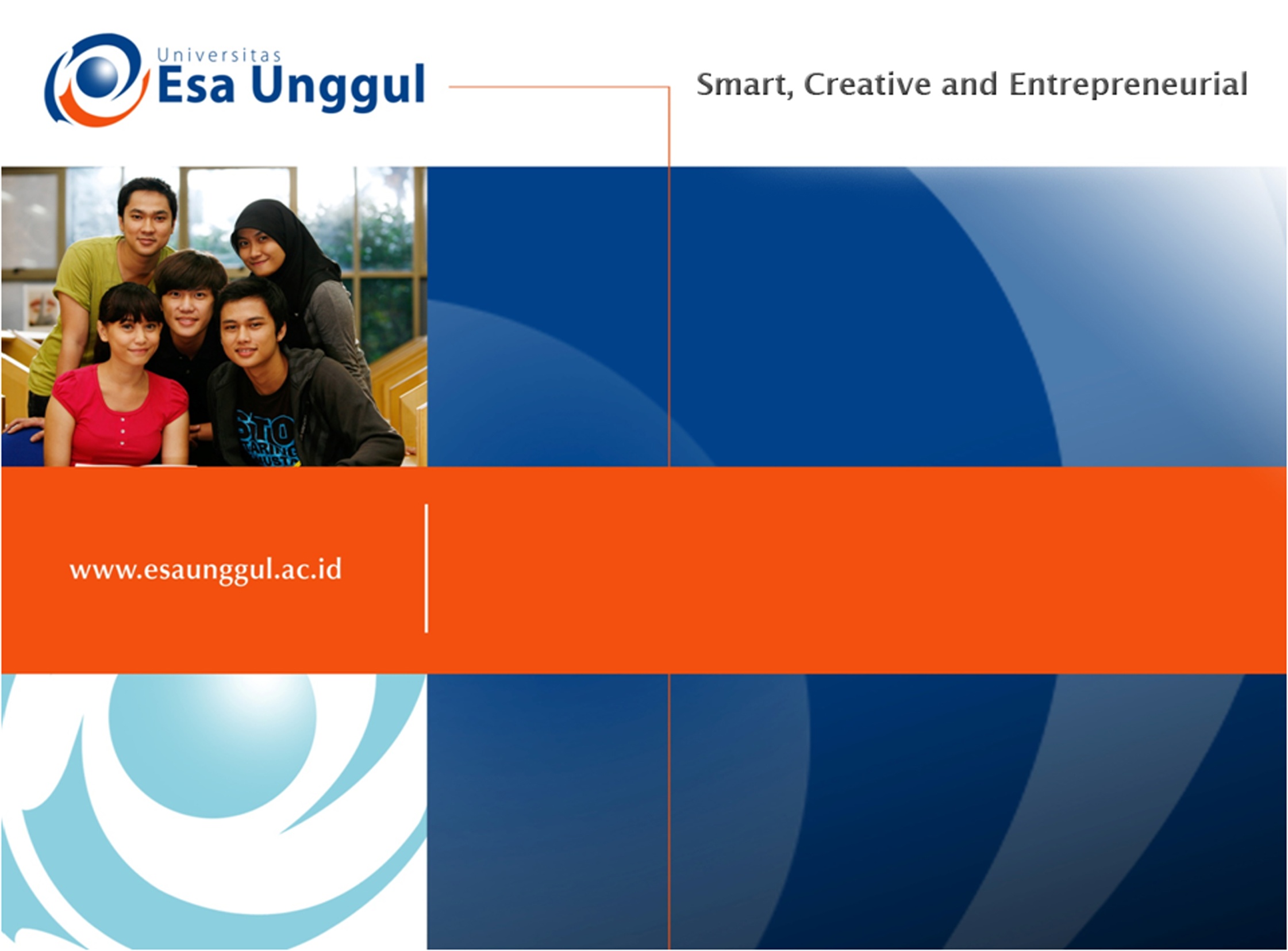 ANTIVIRUS DAN VAKSIN UNTUK MENCEGAH INFEKSI VIRUS
Kemampuan Akhir yang Diharapkan
Mahasiswa dapat menjelaskan mekanisme antivirus dalam melawan infeksi virus
Mahasiswa dapat menjelaskan beberapa strategi pembuatan vaksin untuk mencegah virus
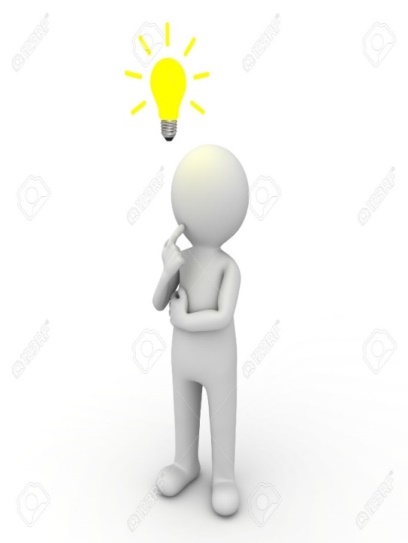 Penemuan Penisilin
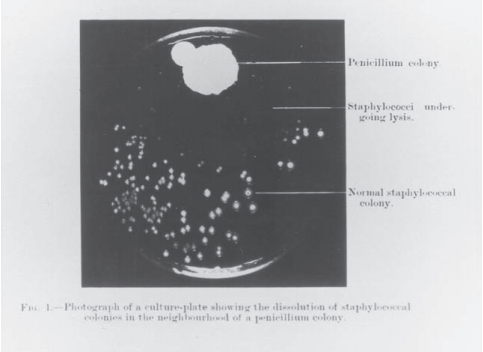 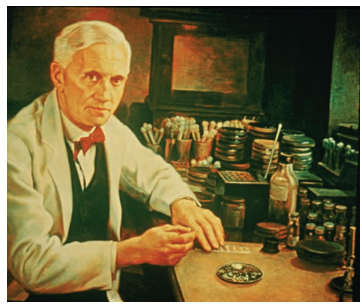 Alexander Fleming
Hasil percobaan Fleming yang menemukan kultur Staphylococcus sp yang dihambat oleh substansi yang dihasilkan jamur Penicillium sp
(Pommerville, 2011)
Antivirus??
Antivirus
Antibiotik tidak dapat digunakan untuk pengobatan infeksi virus
Jumlah antivirus yang ada tidak sebanyak antibiotik, sebagian besar untuk melawan infeksi HIV
Target antivirus adalah penghambatan siklus hidup virus  menghamabat perbanyakan virus
Antivirus tidak membunuh virus  membantu mengurangi gejala penyakit yang ditimbulkan karena infeksi virus
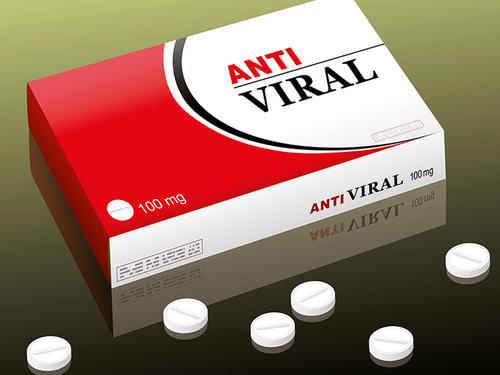 Tahapan yang Dilalui Dalam Pembuatan Antivirus (Awal)
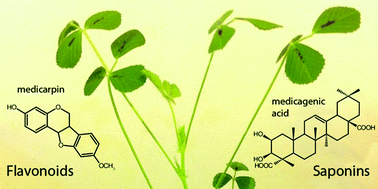 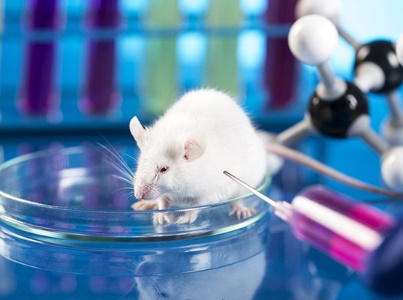 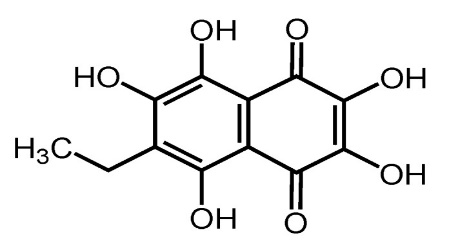 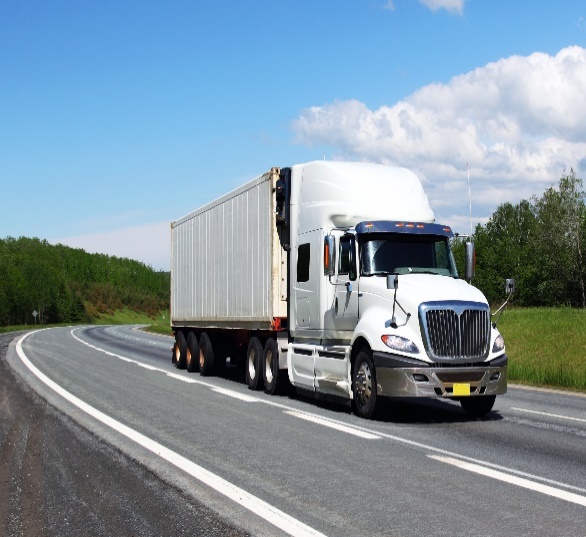 Tahapan yang Dilalui Dalam Pembuatan Antivirus (Virologi Modern)
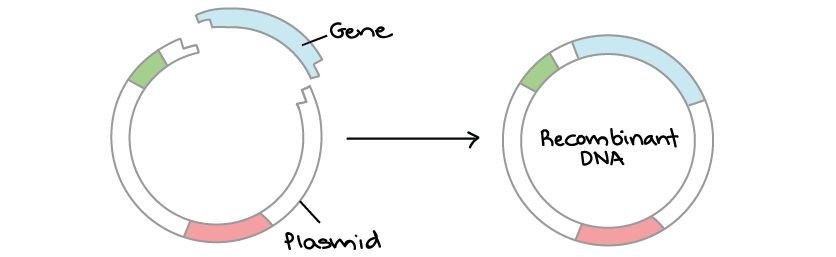 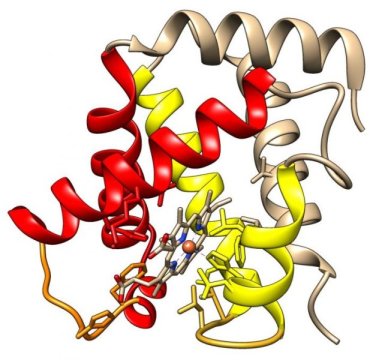 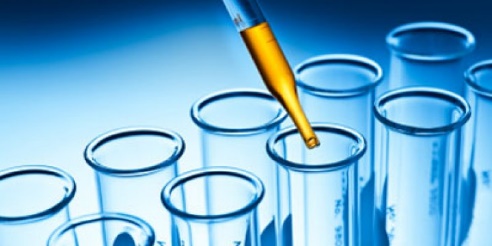 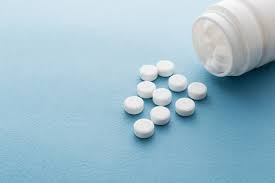 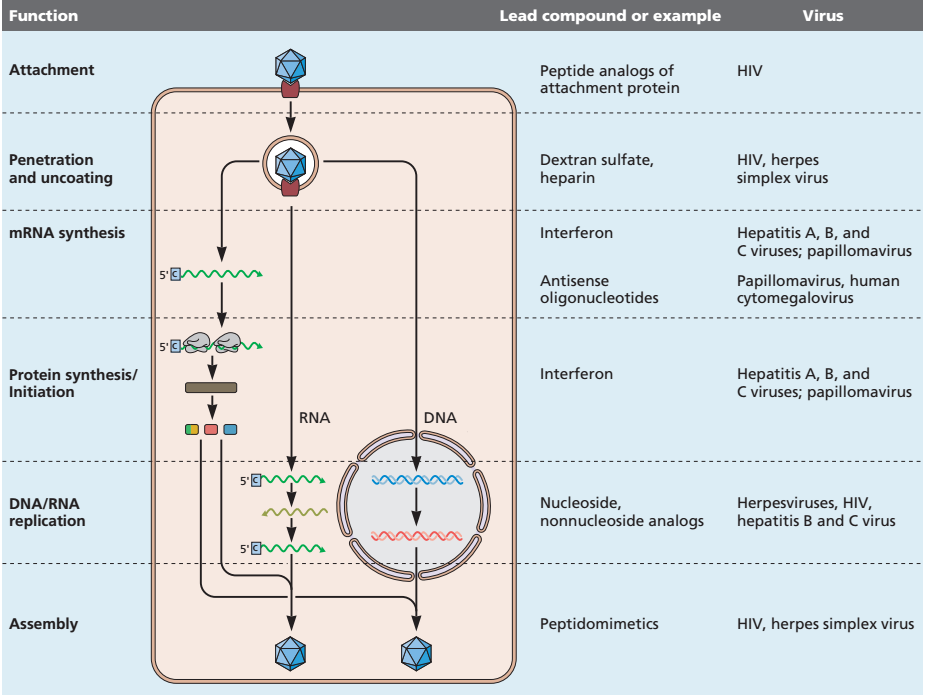 Siklus Hidup Virus yang Dipelajari dan  Inhibitornya
(Flint, 2015)
Proses Produksi Antivirus
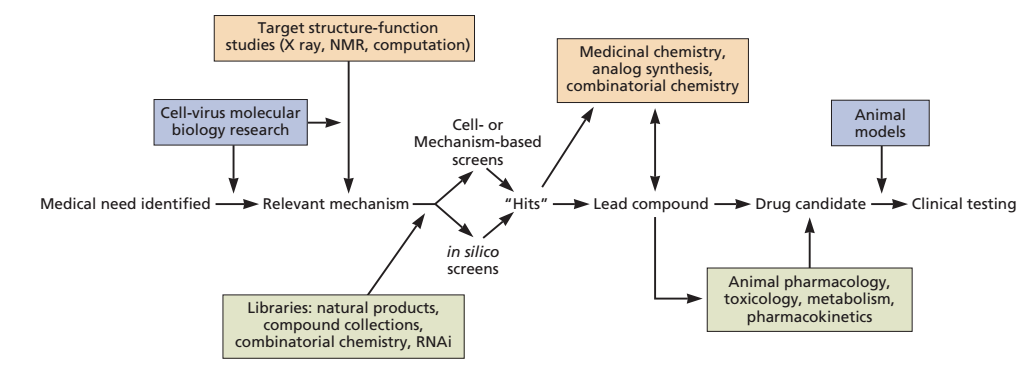 (Flint, 2015)
Proses Pemilihan Senyawa Antivirus
Skrining gen yang berperan dalam perbanyakan virus, baik pada virus maupun inangnya
	Gen-gen ini kemudian dapat digunakan dalam skrining senyawa yang berpotensi menghambat perbanyakan virus
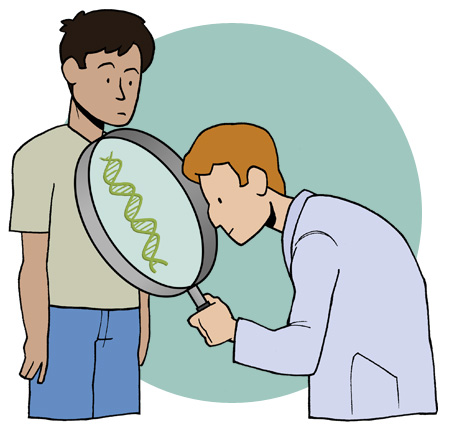 Proses Pemilihan Senyawa Antivirus
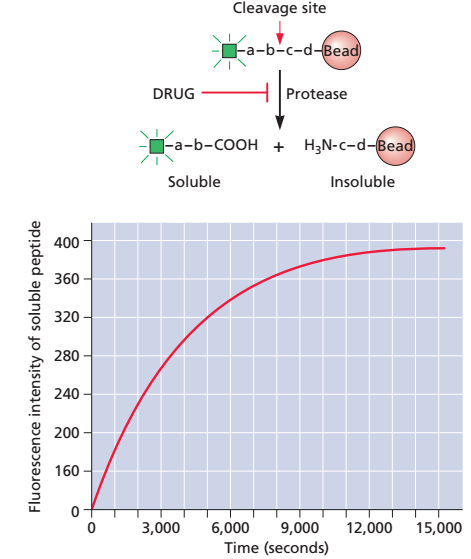 Skrining pada senyawa yang dapat mempengaruhi target virus, seperti enzim, reseptor permukaan, aktivator proses transkripsi  mechanism-based assay
Kotak hijau merupakan molekul florogenik
(Flint, 2015)
Proses Pemilihan Senyawa Antivirus
Skrining senyawa menggunakan bantuan sel, seperti bakteri  cell-based screening
Pada metode ini target virus dimodifikasi pada sel kemudian diuji dengan beberapa senyawa
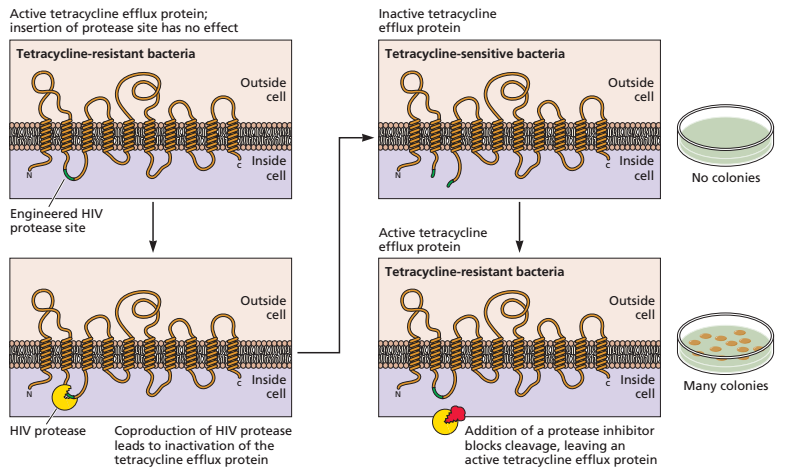 (Flint, 2015)
Proses Pemilihan Senyawa Antivirus
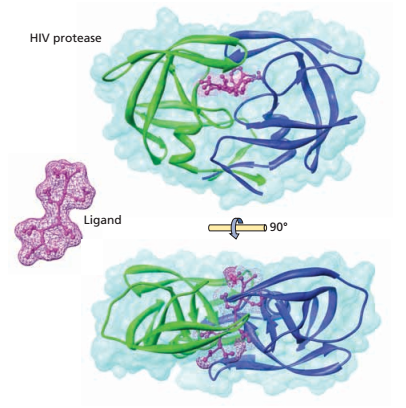 Penggunaan bantuan komputer untuk desain struktur target dan “docking” senyawa penghambatnya  in silico
(Flint, 2015)
Jangka Waktu yang Diperlukan untuk Menghasilkan Antivirus
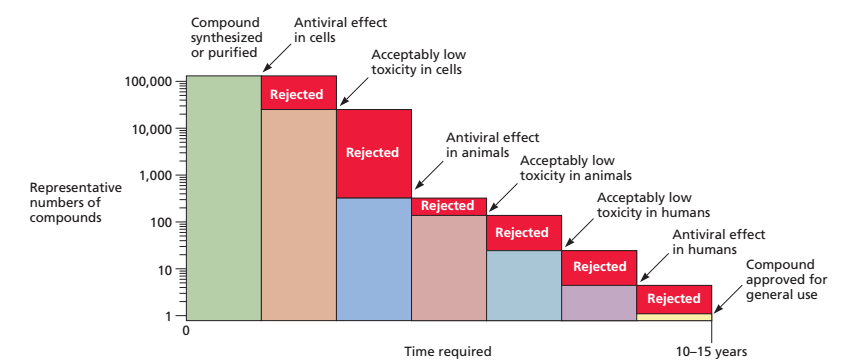 (Flint, 2015)
Yang Perlu Diperhatikan dalam Produksi Antivirus
Antivirus harus aman digunakan oleh individu terinfeksi
Uji toksisitas awalnya dilakukan pada hewan kemudian diikuti dengan manusia  Uji klinis
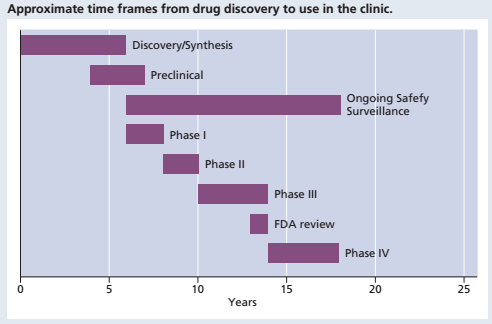 Jangka waktu yang diperlukan dalam Uji Klinis untuk menguji keamanan antivirus
(Flint, 2015)
Yang Perlu Diperhatikan dalam Produksi Antivirus
Antivirus harus dapat masuk ke dalam aliran darah sehingga dapat mencapai target  drug delivery
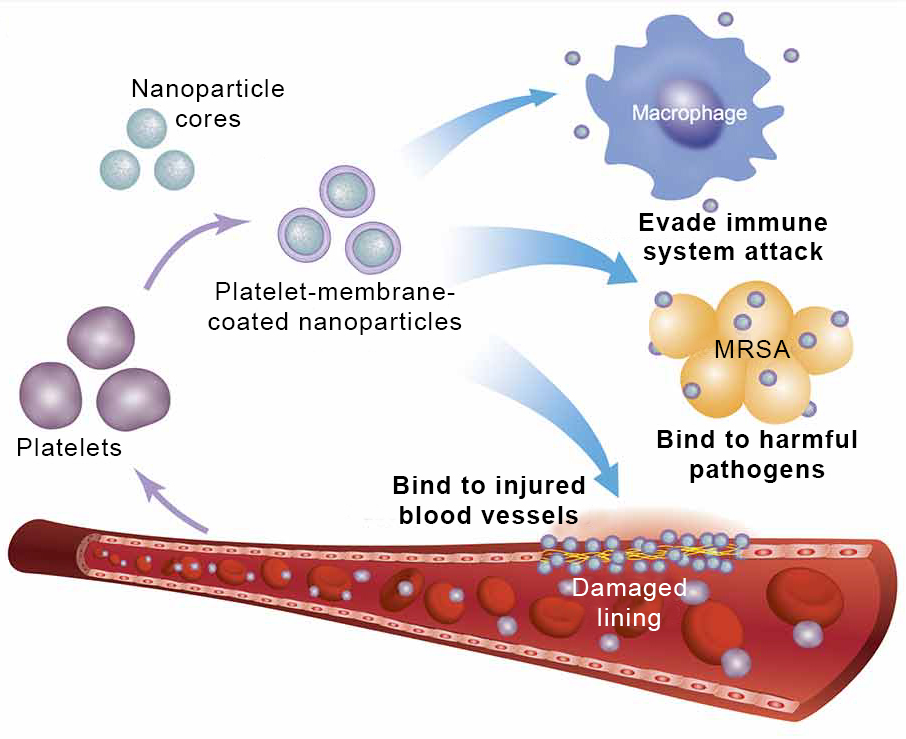 Macam-macam Antivirus
Sebagian besar antivirus berupa :
Nucleoside/nucleotide analogue  molekul yang mirip dengan nukleosida dan nukleotida virus, menghambat pemanjangan DNA/RNA
Contohnya : Acyclovir, Gancyclovir, Zidovudine, Lamivudine, 
Non nucleoside inhibitor  molekul yang dapat berikatan dengan salah satu daerah enzim yang berperan dalam replikasi virus, sehingga akan mengubah aktivitas enzim tersebut
Contohnya : Oseltamivir (Tamiflu), Nevirapine, Efavirenz
Mekanisme Kerja Nucleoside/Nucleotide Analogue
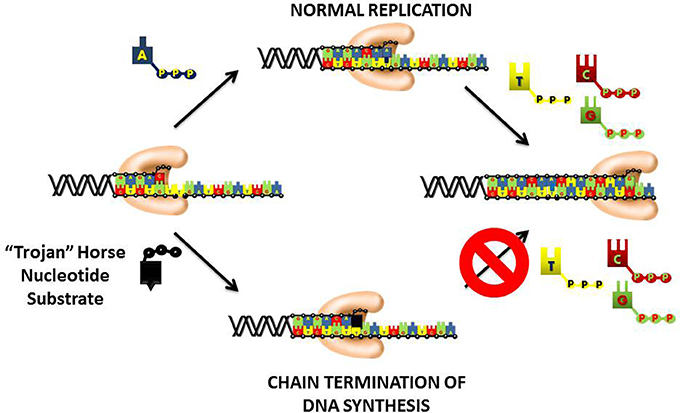 Mekanisme Kerja Non-Nucleoside Inhibitor
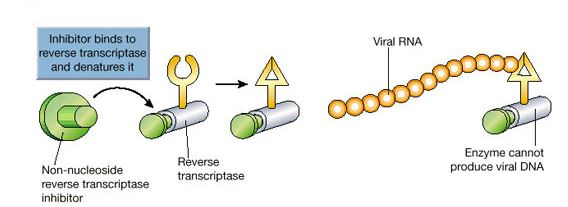 Antivirus pada Infeksi HIV
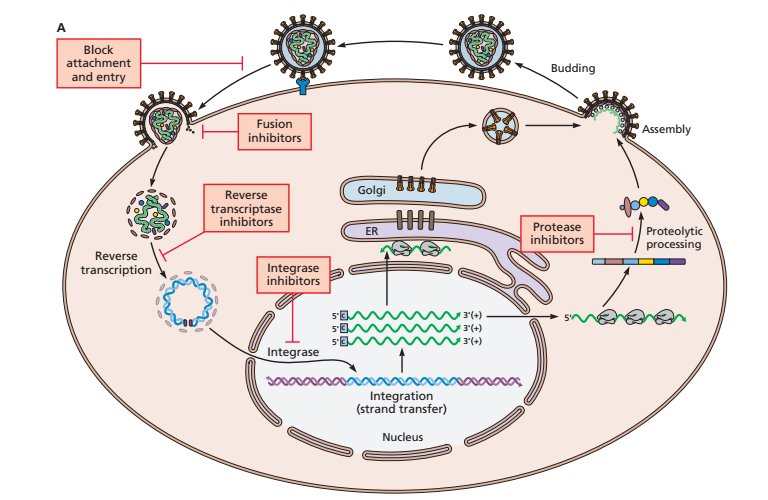 Jelaskan Beberapa Pendekatan Vaksin??